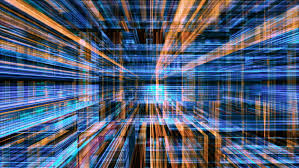 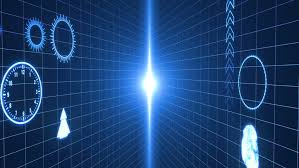 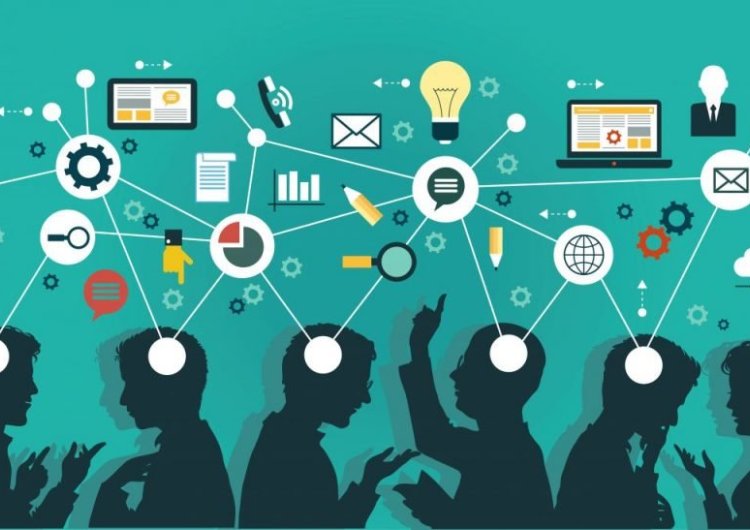 Introduction to Autonomous System Numbers (ASN)
Gateway Operations
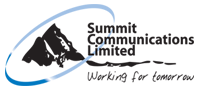 What is an Autonomous System  Number?
Autonomous System Numbers (ASNs) are  globally unique identifiers for IP networks
ASNs are allocated to each Autonomous  System (AS) for use in BGP routing
AS numbers are important because the ASN  uniquely identifies each network on the Internet
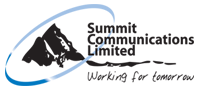 When Do I Need An ASN?
An ASN is needed if you have a Multi-homed network to different providers 
Routing policy different to external peers

* For more information please refer to RFC1930:  Guidelines for creation, selection and registration of  an Autonomous System
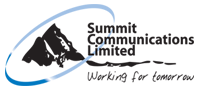 Representation Of Routing Policy
Routing and packet flows
announces
accepts
Packet Flow
Traffic Flow
AS 2
AS 1
Packet Flow
announces
accepts
For AS1 and AS2 networks to communicate
AS1 must announce to AS2
AS2 must accept from AS1
AS2 must announce to AS1
AS1 must accept from AS2
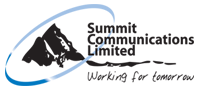 AS Number Representation
2-byte only AS number range  
	0 – 65535

4-byte only AS number range
	AS PLAIN: 65,536 - 4,294,967,295
	AS DOT: 1.0 - 65535.65535

APNIC region uses the AS PLAIN style of  numbering
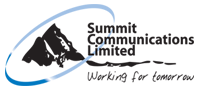 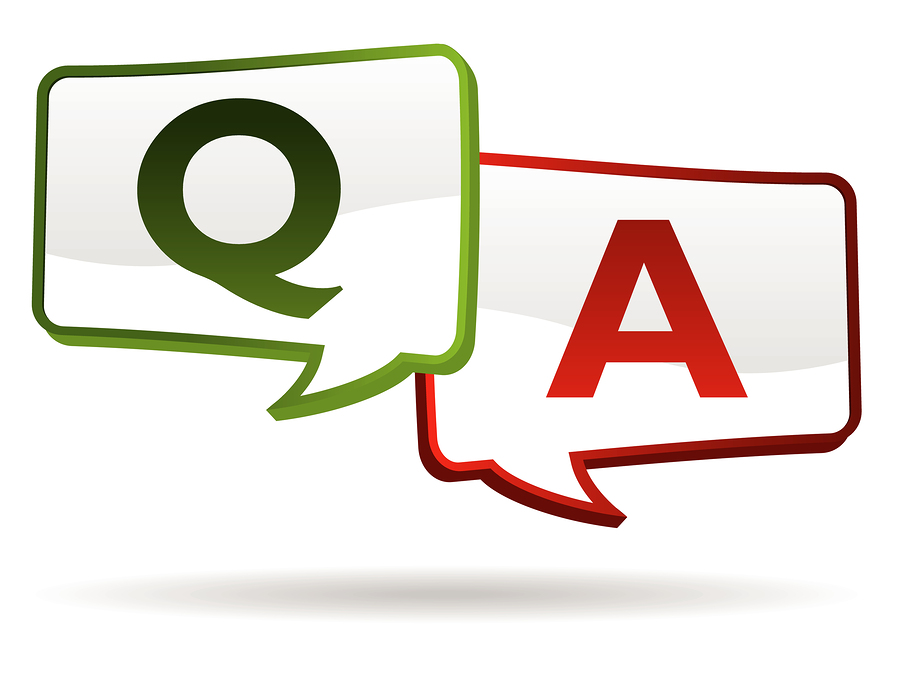 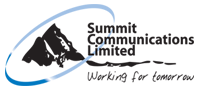 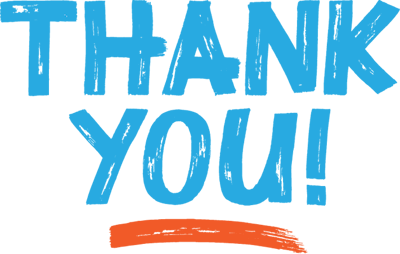 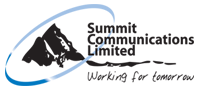